Training in the use of Airborne Instrumentation, Data Collection, Archival and ProcessingPREPARED FOR PROGRAMME SAAGAARMÉE DE L’AIRBURKINA FASO
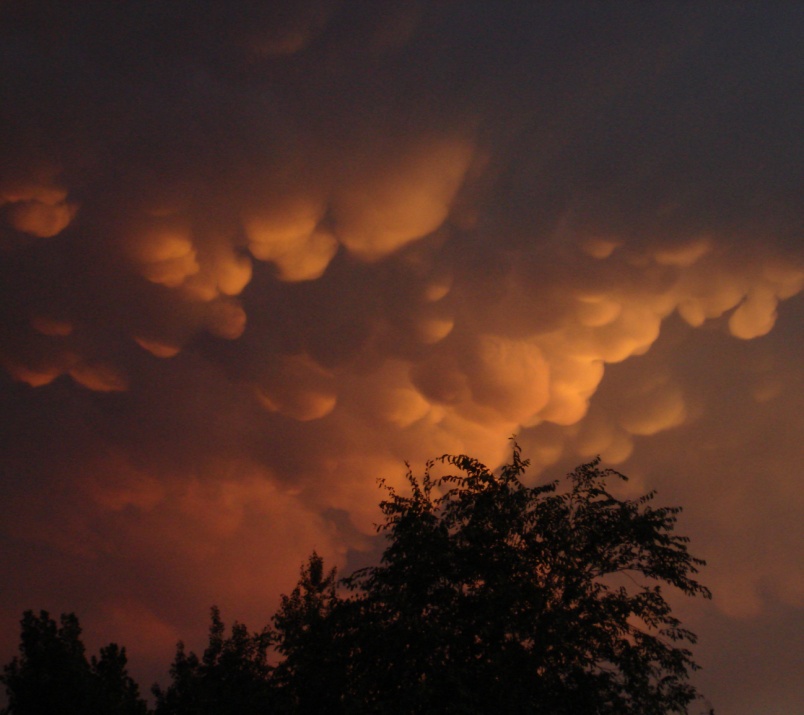 2-DC Probe Data Analysis
David Delene, Ph.D.
Professor and Good Guy
February-March 2012
Fargo, North Dakota - USA
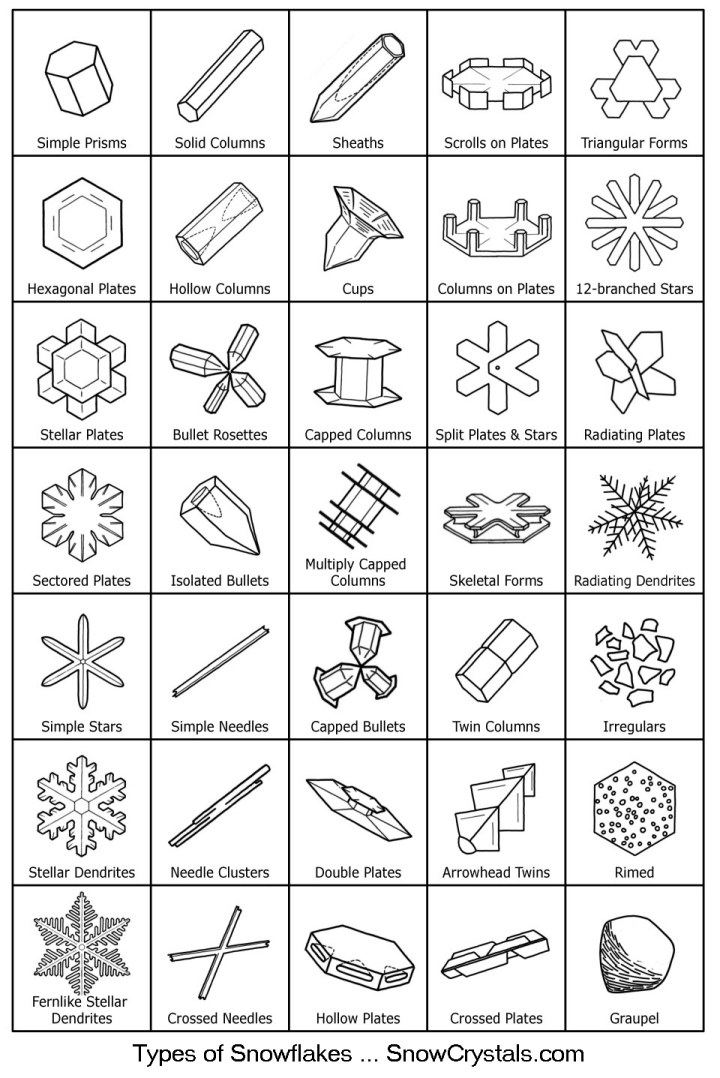 Crystal Shapes
http://www.its.caltech.edu/~atomic/snowcrystals/class/class.htm
Spheres
Needles
Dendrites
Irregulars
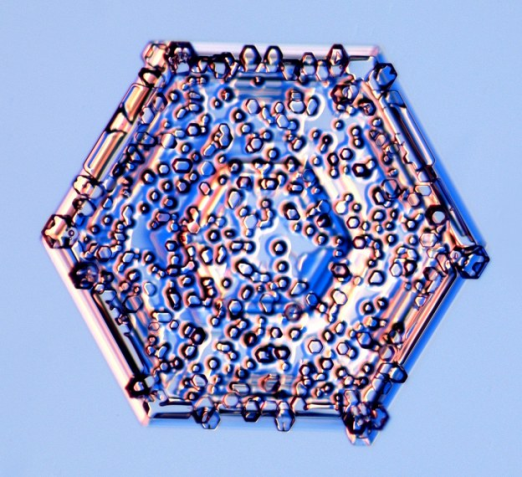 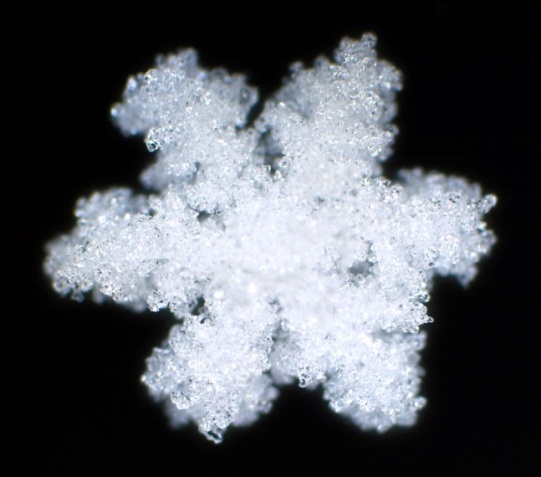 Rimed
2-DC Probe:  Spheres
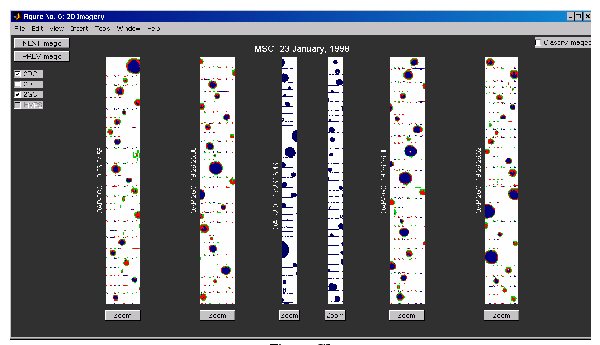 2-DC Probe:  Needles
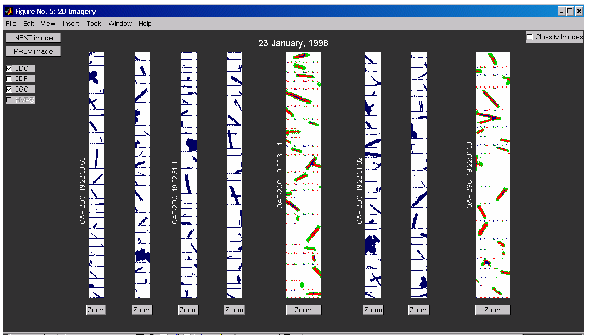 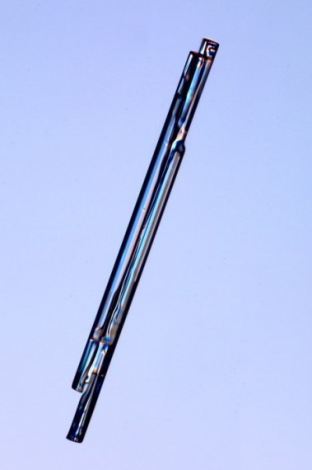 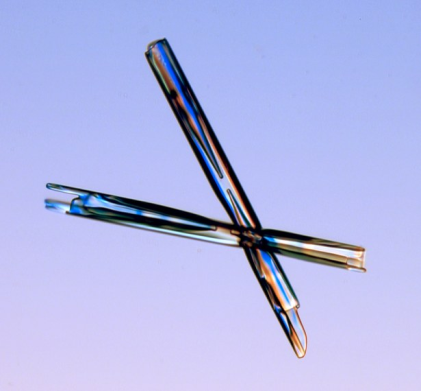 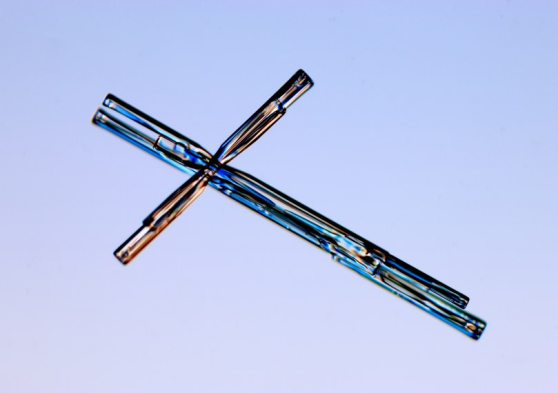 2-DC Probe:  Dendrites
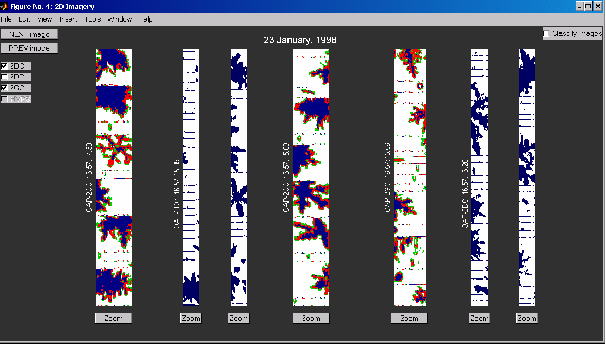 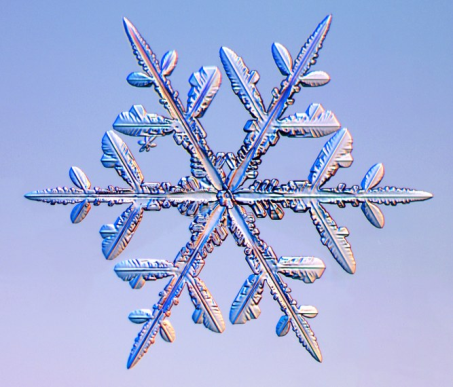 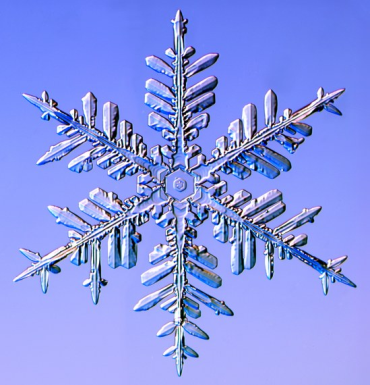 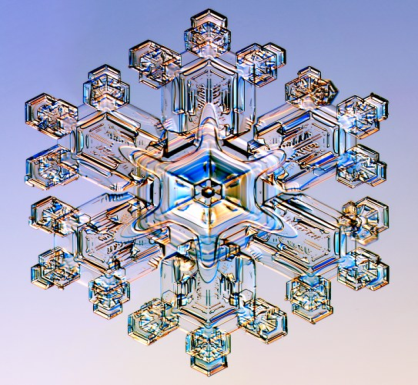 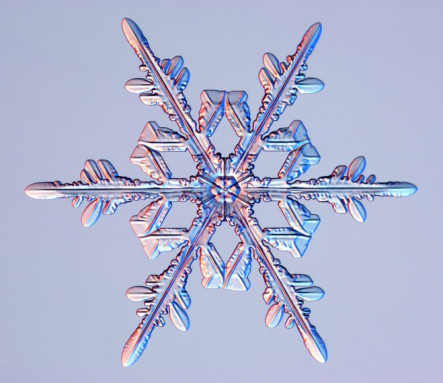 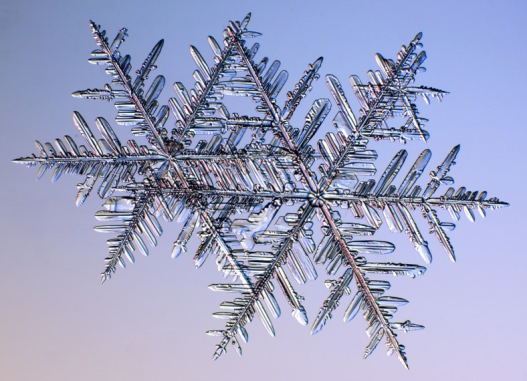 2-DC Probe:  Irregulars
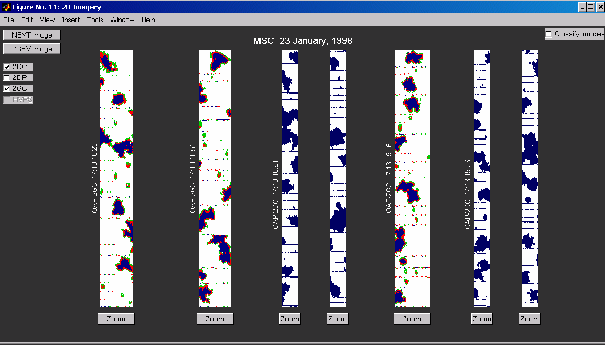 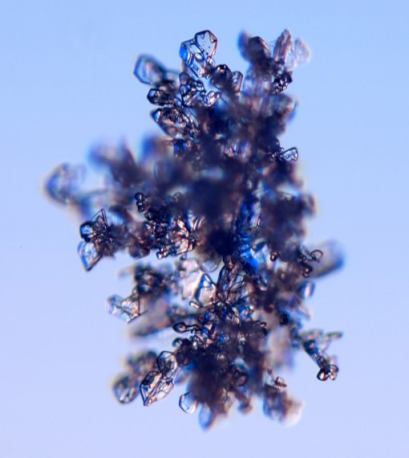 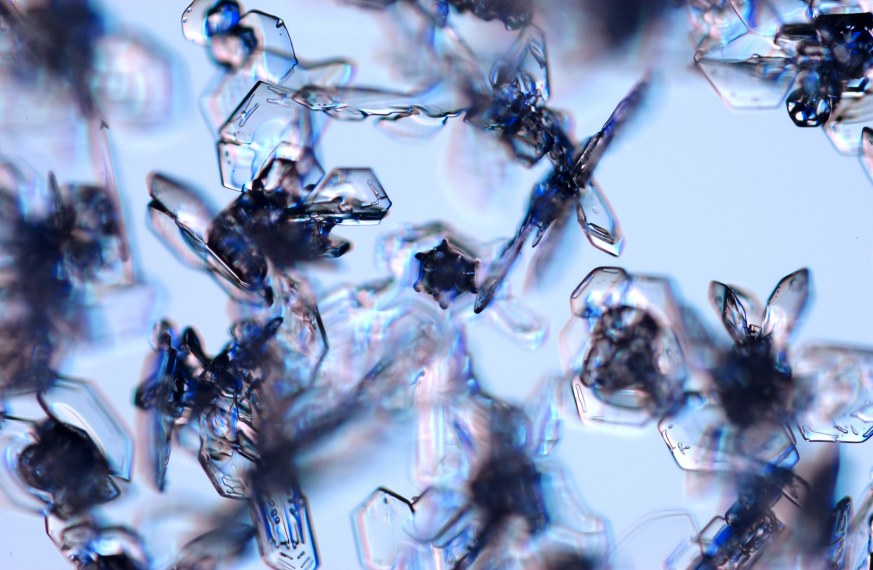 Images from 2-DC Probe
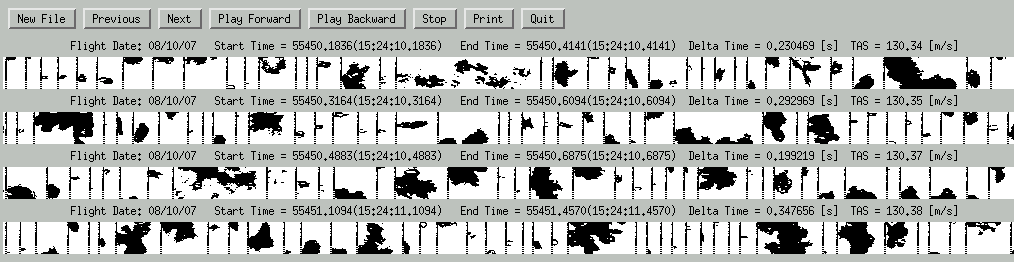 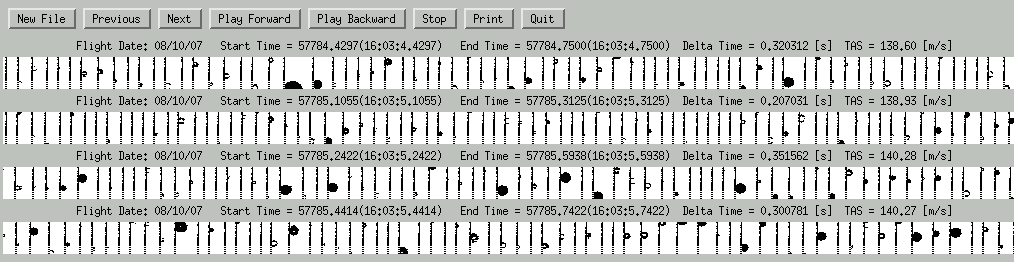 Percentage of particle losses based on the measured FSSP activity.
Droplet Effective Radius
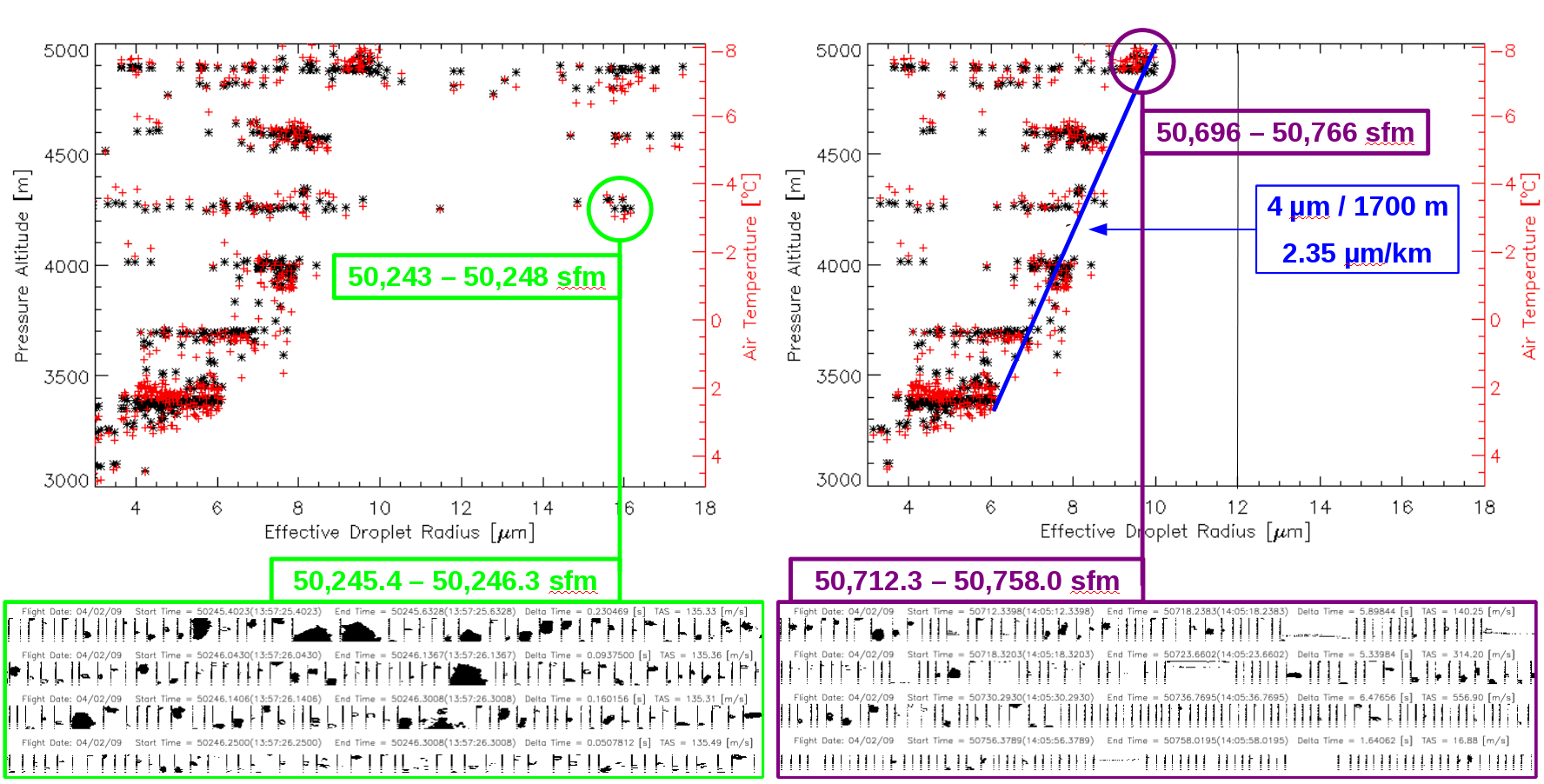 Sampling of cloud cell between cloud base and cloud top during time interval 49,100 to 50,800 sfm on 2 April 2008.  Left panel shows all observations, while the right panel only includes FSSP concentrations at STP that are greater than 100 #/cm3.  The blue line gives the approximate rate of increase of effective droplet radius with height.
9 April 2009 Flight
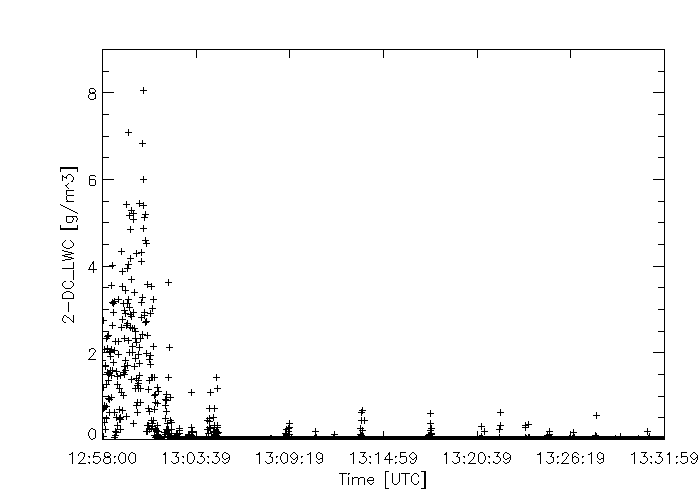 Peak:  46827 – 46828 sfm
2DC Equivalent LWC [g/m3]
Low:  48292 – 48299 sfm
Time [UTC]
Liquid water content equivalent (1 Hz data) at 18,000 ft measured by 2-DC probe on a research flight in Saudi Arabia.
9 April 2009 Flight
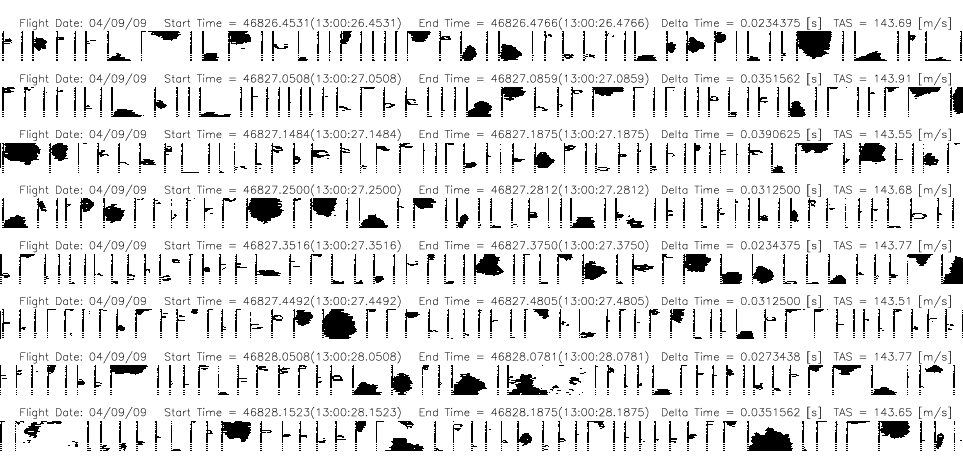 Images from the 2-DC between 13:00:26.45 and 13:00:28.19 (less than 2 seconds total) which correspond to the maximum liquid water content equivalent (1 Hz data) measured by 2-DC probe between on 9 April 2009 research flight in Saudi Arabia.
9 April 2009 Flight
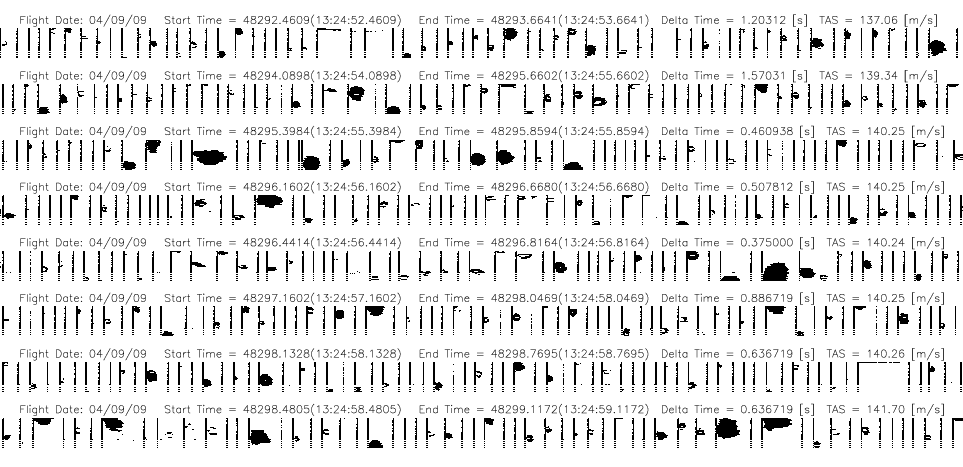 Images from the 2-DC between 13:24:52.46 and 13:24.59 (9 seconds total) which correspond to the low liquid water content equivalent (1 Hz data) measured by 2-DC probe on 9 April 2009 research flight in Saudi Arabia.
Conclusions
Liquid Droplets are round, ice is not.
Spheres, Needles, Dendrites, Irregulars
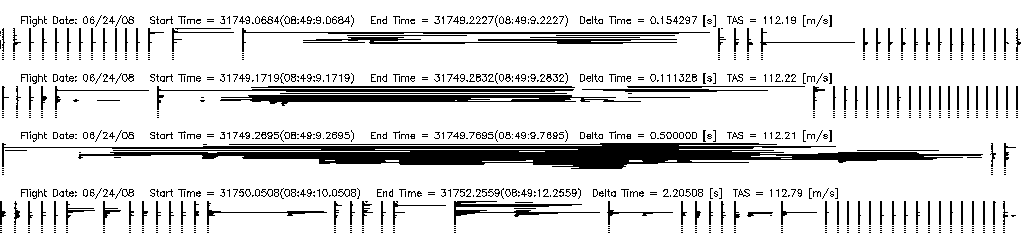 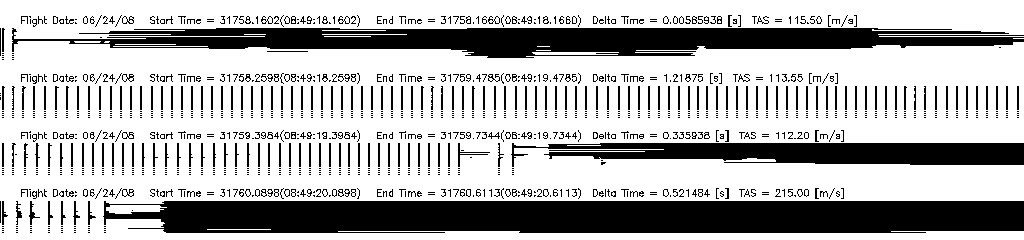 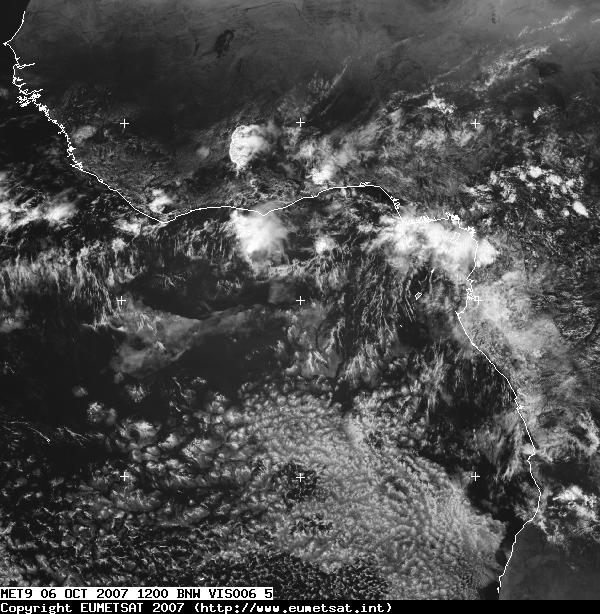 Any Questions